DIVISIÓN DE CIENCIAS BÁSICAS
LABORATORIO DE QUÍMICA

Práctica:
EXPERIMENTO  DE
J.  J.  THOMSON
Objetivos de la práctica
El alumno:
1. Conocerá el principio de funcionamiento del aparato para la determinación de la relación entre la carga y la masa (q/m) de los rayos catódicos, su manejo y las precauciones que deben observarse al utilizarlo.
2. Determinará experimentalmente el valor de la relación q/m de los rayos catódicos empleando dos metodologías, una con voltaje constante y otra con intensidad de corriente constante.
3. Determinará el error experimental de la relación q/m de los rayos catódicos.
_
+
Tubo de rayos catódicos
_
+
Tubo de rayos catódicos
Fuerza eléctrica (Fe)
+
_
_
+
Tubo de rayos catódicos
Fuerza magnética (Fm)
Norte
Sur
Norte
Sur
_
+
J. J. THOMSON  en 1897
Norte
+
Sur
?
_
Norte
Sur
_
+
J. J. THOMSON  en 1897
Fe > Fm
Norte
+
Sur
_
Norte
Sur
_
+
J. J. THOMSON  en 1897
Fe < Fm
Norte
+
Sur
_
Norte
Sur
_
+
J. J. THOMSON  en 1897
Fe = Fm
Norte
+
Sur
_
Norte
Sur
E
v =
B
Fc =
m·v2
r
m·v
q·B =
r
q
v
=
m
B·r
Desarrollo matemático
La fuerza magnética que se ejerce sobre los electrones se determina con la expresión de Lorentz.
La fuerza eléctrica que se ejerce sobre una partícula que pasa a través de un campo eléctrico se determina con:
Fm = q·v·B·senq
Fe = q·E
4
Cuando el ángulo q es de 90º, la expresión se simplifica.
Cuando actúan los campos eléctrico y magnético, y el haz describe una trayectoria recta, las fuerzas eléctrica y magnética son de igual magnitud y sus expresiones se pueden igualar:
Fm = q·v·B
1
Como los electrones se mueven describiendo una trayectoria circular, se ejerce sobre éstos una fuerza centrípeta:
q·v·B = q·E
Simplificando y despejando v, se obtiene:
2
5
Igualando Fm y Fc se obtiene:
Despejando q/m, se obtiene:
3
Aparato Daedalon
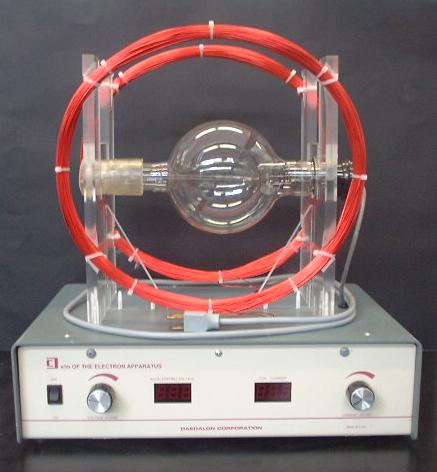 _
+
Aparato Daedalon
Norte
Sur
Norte
Sur
E
v =
B
Fc =
m·v2
r
m·v
q·B =
r
q
v
=
m
B·r
Desarrollo matemático
La fuerza magnética que se ejerce sobre los electrones se determina con la expresión de Lorentz.
La fuerza eléctrica que se ejerce sobre una partícula que pasa a través de un campo eléctrico se determina con:
Fm = q·v·B·senq
Fe = q·E
4
Cuando el ángulo q es de 90º, la expresión se simplifica.
Cuando actúan los campos eléctrico y magnético, y el haz describe una trayectoria recta, las fuerzas eléctrica y magnética son de igual magnitud y sus expresiones se pueden igualar:
Fm = q·v·B
1
Como los electrones se mueven describiendo una trayectoria circular, se ejerce sobre éstos una fuerza centrípeta:
q·v·B = q·E
Simplificando y despejando v, se obtiene:
2
5
Igualando Fm y Fc se obtiene:
Despejando q/m, se obtiene:
3
q
2·V
=
m
B·r
2
q
v2
Fc =
=
m·v2
m
2·V
r
q
2·V·
m·v
v =
q·B =
m
r
q
v
=
m
B·r
Desarrollo matemático
La fuerza magnética que se ejerce sobre los electrones se determina con la expresión de Lorentz.
Cuando una partícula cargada es acelerada por una diferencia de potencial, adquiere una energía cinética.
Fm = q·v·B·senq
Ec = q·V
4
Cuando el ángulo q es de 90º, la expresión se simplifica.
Ec = ½ m·v2
5
Fm = q·v·B
1
Las expresiones se pueden igualar para obtener:
Como los electrones se mueven describiendo una trayectoria circular, se ejerce sobre éstos una fuerza centrípeta:
q·V = ½ m·v2
2
6
Igualando Fm y Fc se obtiene:
7
De esta forma se puede sustituir la expresión 7 en la 3 para obtener:
Despejando q/m, se obtiene:
3
8
3
5
2·
·a
2
4
· V
r2 =
q
(N·mo·I) ·
2
m
3
5
2
·a
4
N·mo·I
3
5
2·V·
·a
B =
2
4
· I
r2 =
-2
q
(N·mo) ·
2
m
3
5
2·V·
·a
q
2
4
=
m
(N·mo·I·r)
2
Desarrollo matemático
Si el campo magnético se genera con un par de bobinas de Helmholtz, entonces la intensidad del campo generado se determinaría con la expresión:
9
Sustituyendo la expresión 9 en la 8, se tendría:
y
=
m
x
b
+
10
a = 0.14 [m]
N = 130
mo= 4px10-7 [T·m·A-2]
Se requieren solo dos variables para obtener un modelo matemático lineal. Una opción es mantener el voltaje constante y otra es mantener la corriente constante. En tales casos se obtendrían las expresiones siguientes:
y
=
m
x
b
+
Equipo y material
1 aparato marca DAEDALON para la medición de la relación q/m de los rayos catódicos con xenón como gas residual a ...
Desarrollo
ACTIVIDAD 1.
El profesor verificará que los alumnos posean los conocimientos teóricos necesarios para la realización de la práctica y dará las recomendaciones necesarias para el manejo del equipo.
Desarrollo
ACTIVIDAD 2.
Encendido y puesta a punto del aparato marca DAEDALON
El procedimiento para el uso de este aparato es sencillo; aun así deben observarse ciertas precauciones en su manejo, con objeto de no dañar el aparato.
El aparato que se empleará, se muestra en la figura siguiente:
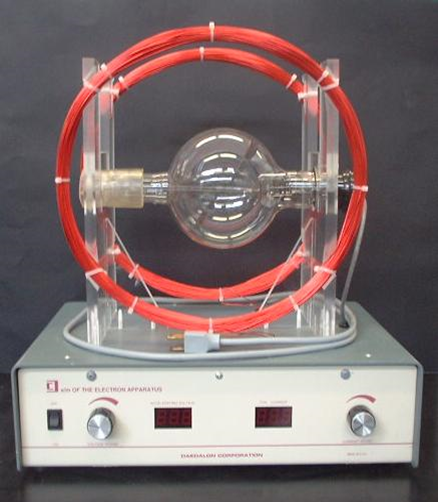 Desarrollo
El Compruebe que el botón de encendido esté en la posición OFF y posteriormente conecte el aparato a la toma de corriente.
Encienda el aparato. La unidad realizará un auto-diagnóstico durante 30 segundos. Cuando el auto-diagnóstico se completa, las pantallas se estabilizan a 0. De esta manera la unidad se encuentra lista para operar
Desarrollo
ACTIVIDAD 3.
Toma de lecturas con voltaje constante.
1. Gire la perilla VOLTAGE ADJUST hasta obtener una lectura de 250 [V] en la pantalla correspondiente.
2. Gire la perilla CURRENT ADJUST y observe la deflexión circular del haz de rayos catódicos. Cuando la corriente es lo suficientemente alta, el haz formará un círculo completo. El diámetro del haz se determinará empleando la escala que se encuentra dentro del tubo.
3. Determine el valor de la intensidad de corriente necesaria para que el diámetro del haz sea 11 [cm]. Varíe el diámetro del haz modificando la intensidad de corriente en las bobinas de tal manera que pueda completar la tabla siguiente con los valores obtenidos.
Desarrollo
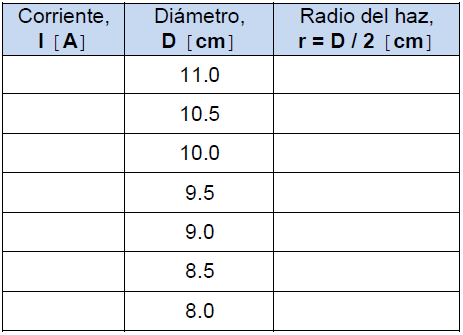 4. Cuando haya terminado la toma de lecturas, proceda inmediatamente a realizar la actividad siguiente.
Desarrollo
ACTIVIDAD 4.
Toma de lecturas con corriente constante.
1. Gire la perilla CURRENT ADJUST hasta obtener una lectura de 1.2 [A] en la pantalla correspondiente.
2. Gire la perilla VOLTAGE ADJUST hasta que el haz de rayos catódicos tenga un diámetro de 11 [cm] y anote la lectura; posteriormente, varíe el diámetro del haz modificando la diferencia de potencial, tal manera que pueda completar la tabla siguiente con los valores obtenidos.
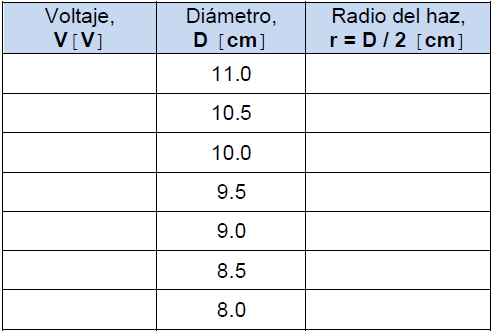 3. Una vez finalizada la toma de lecturas, puede apagar el aparato sin necesidad de poner en cero las lecturas.
Desarrollo
ACTIVIDAD 5.
El profesor indicará el procedimiento teórico para obtener los resultados de los puntos siguientes:
1. Con los datos obtenidos a diferencia de potencial constante, obtenga:
• La gráfica de r2 = f (I-2).
• El modelo matemático correspondiente, donde r2 = f(I-2).
• El valor de la relación q/m de los rayos catódicos.
• El porcentaje de error de la relación q/m de los rayos catódicos.
2. Con los datos obtenidos a corriente eléctrica constante, obtenga:
• La gráfica de r2 = f (V).
• El modelo matemático correspondiente, donde r2 = f (V).
• El valor de la relación q/m de los rayos catódicos.
• El porcentaje de error de la relación q/m de los rayos catódicos.
D [cm]
I [A]
11.0
1.16
10.5
1.22
10.0
1.26
9.5
1.34
9.0
1.42
8.5
1.50
8.0
1.60
7.5
1.70
7.0
1.82
Cálculos y resultados con Vcte
V = 250 [V] = cte.
D [cm]
r [cm]
I [A]
11.0
5.50
1.16
10.5
5.25
1.22
10.0
5.00
1.26
9.5
4.75
1.34
9.0
4.50
1.42
8.5
4.25
1.50
8.0
4.00
1.60
7.5
3.75
1.70
7.0
3.50
1.82
Cálculos y resultados con Vcte
y
x
V = 250 [V] = cte.
I-2 [A-2]
r2 [m2]
0.743163
30.250x10-4
0.671862
27.563x10-4
0.610352
25.000x10-4
0.556917
22.563x10-4
0.495933
20.250x10-4
y
x
0.444444
18.063x10-4
0.390625
16.000x10-4
0.346021
14.063x10-4
0.301896
12.250x10-4
Cálculos y resultados con Vcte
x
y
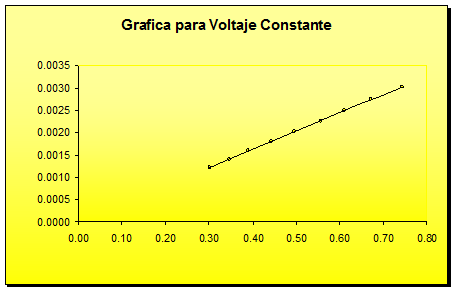 r2 [m2]
I-2 [A-2]
r2 [m2]
0.743163
30.250x10-4
0.671862
27.563x10-4
0.610352
25.000x10-4
I-2 [A-2]
0.556917
22.563x10-4
0.495933
20.250x10-4
0.444444
18.063x10-4
0.390625
16.000x10-4
0.346021
14.063x10-4
r 2 [m2] = (4.0888x10-3 [m2·A2]) I-2 [A-2] – 5.11x10-6 [m2]
0.301896
12.250x10-4
D [cm]
V [V]
11.0
264
10.5
242
10.0
220
9.5
200
9.0
180
8.5
160
8.0
140
7.5
120
7.0
102
Cálculos y resultados con Icte
I = 1.2 [A] = cte.
D [cm]
r [cm]
V [V]
11.0
5.50
264
10.5
5.25
242
10.0
5.00
220
9.5
4.75
200
9.0
4.50
180
8.5
4.25
160
8.0
4.00
140
7.5
3.75
120
7.0
3.50
102
Cálculos y resultados con Icte
y
x
I = 1.2 [A] = cte.
V [V]
r2 [m2]
264
30.250x10-4
242
27.563x10-4
220
25.000x10-4
200
22.563x10-4
180
20.250x10-4
y
x
160
18.063x10-4
140
16.000x10-4
120
14.063x10-4
102
12.250x10-4
Cálculos y resultados con Icte
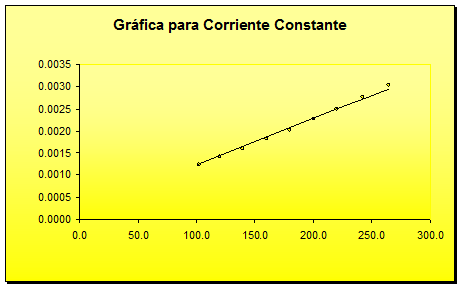 y
x
r2 [m2]
V [V]
r2 [m2]
264
30.250x10-4
242
27.563x10-4
220
25.000x10-4
V [V]
200
22.563x10-4
180
20.250x10-4
160
18.063x10-4
140
16.000x10-4
120
14.063x10-4
r 2 [m2] = (1.0427x10-5 [m2·V]) V [V] + 1.9410x10-4 [m2]
102
12.250x10-4
Conclusiones
¿Cuál es el mejor procedimiento para determinar el valor de la relación carga/masa de los electrones?
¿Por qué?
Créditos
Autor:
M. C. Q. Alfredo Velásquez Márquez

Actualización y autorización:
Q. Antonia del Carmen Pérez León
Jefa de la Academia de Química

Revisores (2017):
Dra. Arianee Sainz Vidal	Ing. Dulce María Cisneros Peralta
Q. Adriana Ramírez González	Q. F. B. Nidia García Arrollo
Dra. Patricia García Vázquez	Dr. Alberto Sandoval García
M. en A. Violeta Luz María Bravo Hernández	M. en C. Luis Edgardo Vigueras Rueda
Dra. María del Carmen Gutiérrez Hernández	M. en C. Miguel Ángel Jaime Vasconcelos
M. A. I. Claudia Elisa Sánchez Navarro	Biol. Miguel Alejandro Maldonado Gordillo
Q. Yolia Judith León Paredes	I. Q. Guillermo Pérez Quintero
I. Q. Hermelinda C. Sánchez Tlaxqueño	I. Q. José Luis Morales Salvatierra
	
Profesores de la Facultad de Ingeniería, UNAM